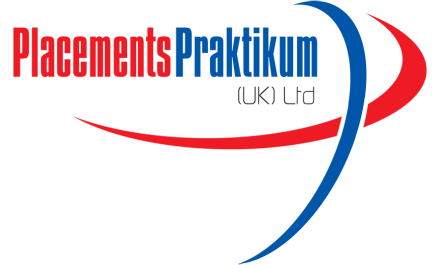 Praxe Květen 2013
Pucholt a Koníček
Kde jsme pracovali
Placements Praktikum
8c Wishaw Close, Solihull, England.
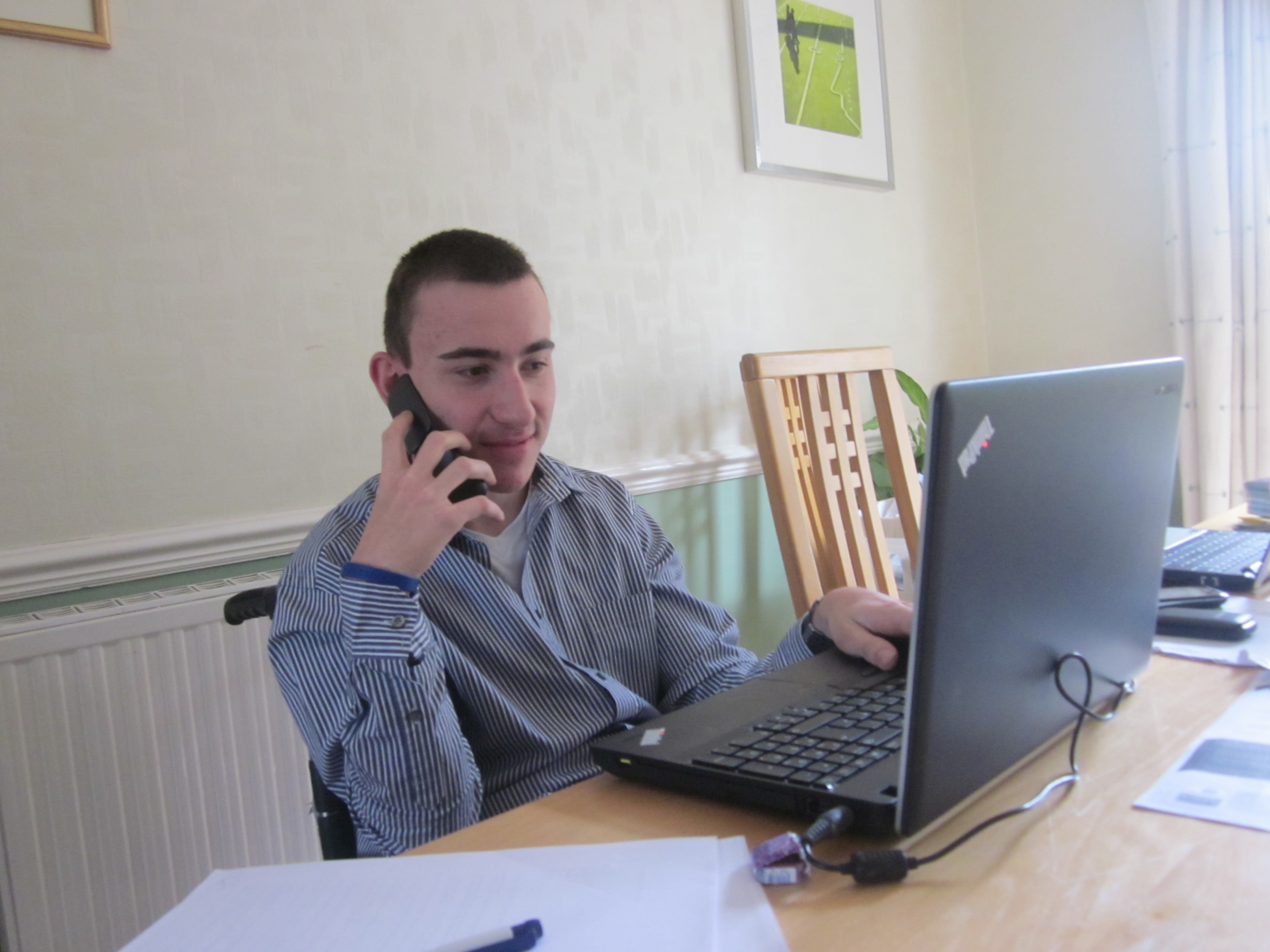 Co jsme dělali
Překlady firemních dokumentů
Administrace firemního youtube kanálu
Návrh a vytvoření newsletteru
Natáčení editace a upload prezentačních videí
Pracovali jsme v týmu.
Ubytování
- Ubytování u Yvonne.- Vše záleželo na domluvě.- Pracovali jsme v domě kde jsme byli ubytováni.- Měli jsme své vlastní pokoje.- Bezbariérové vstupy.
Okolí
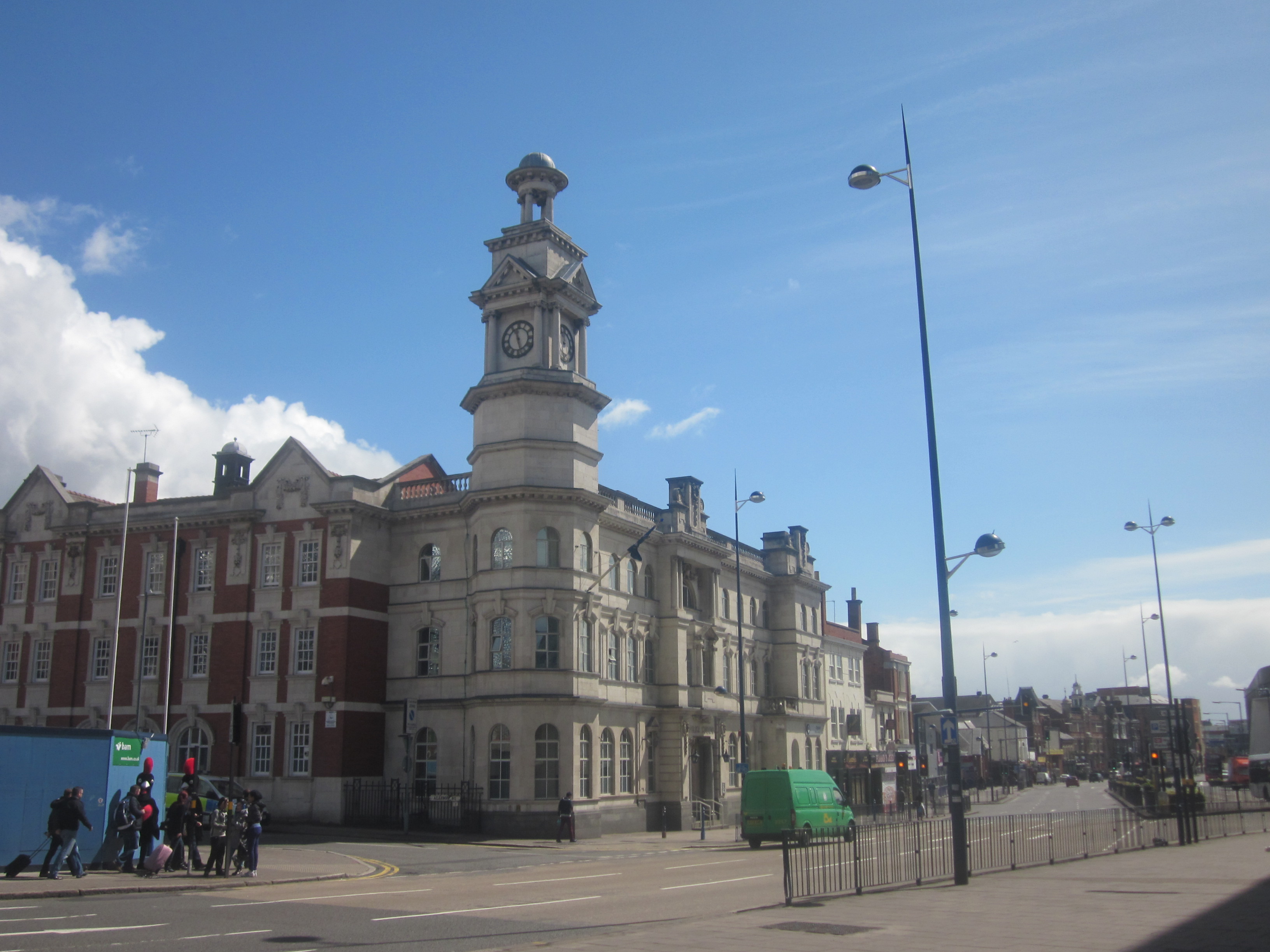 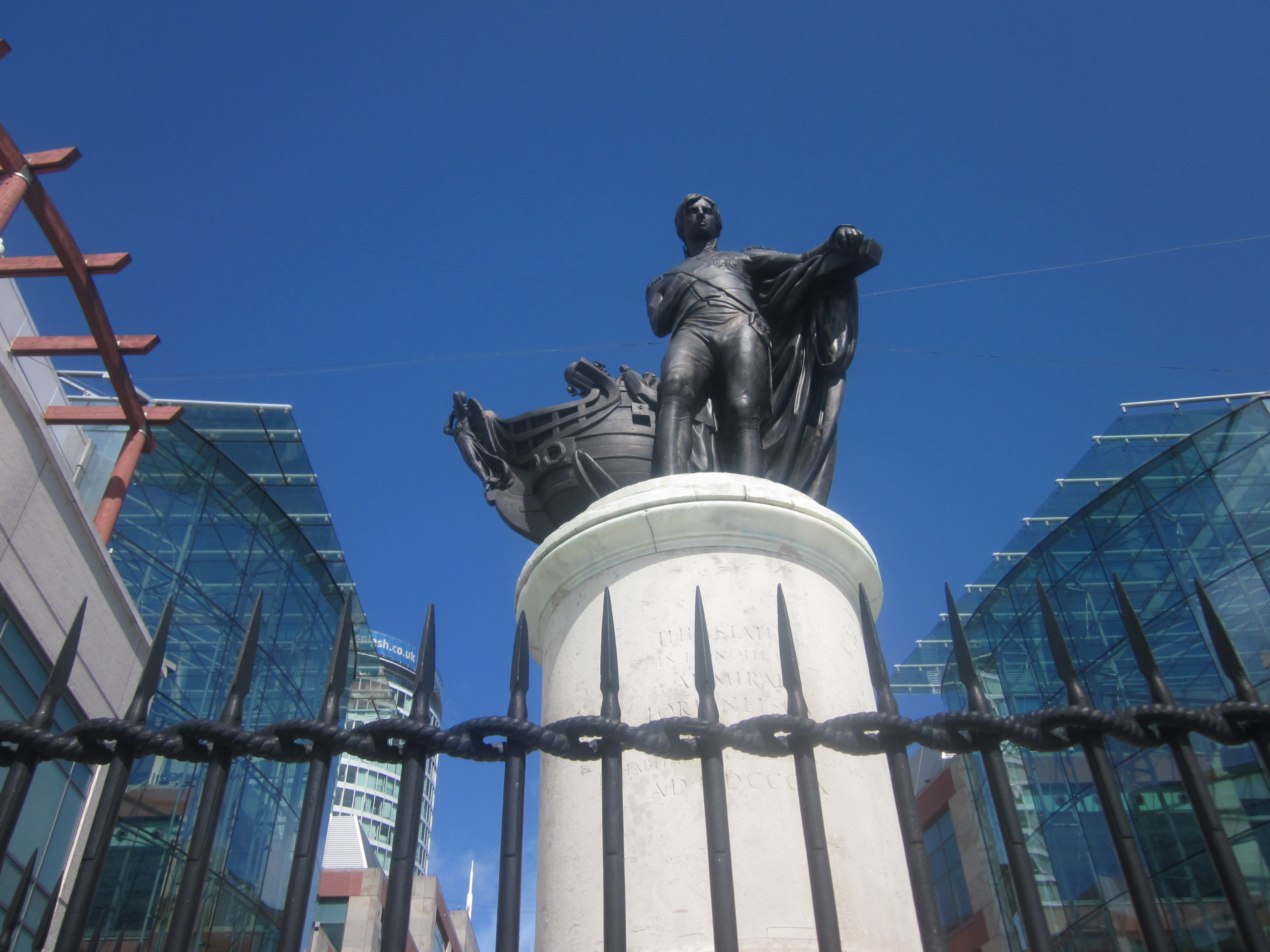 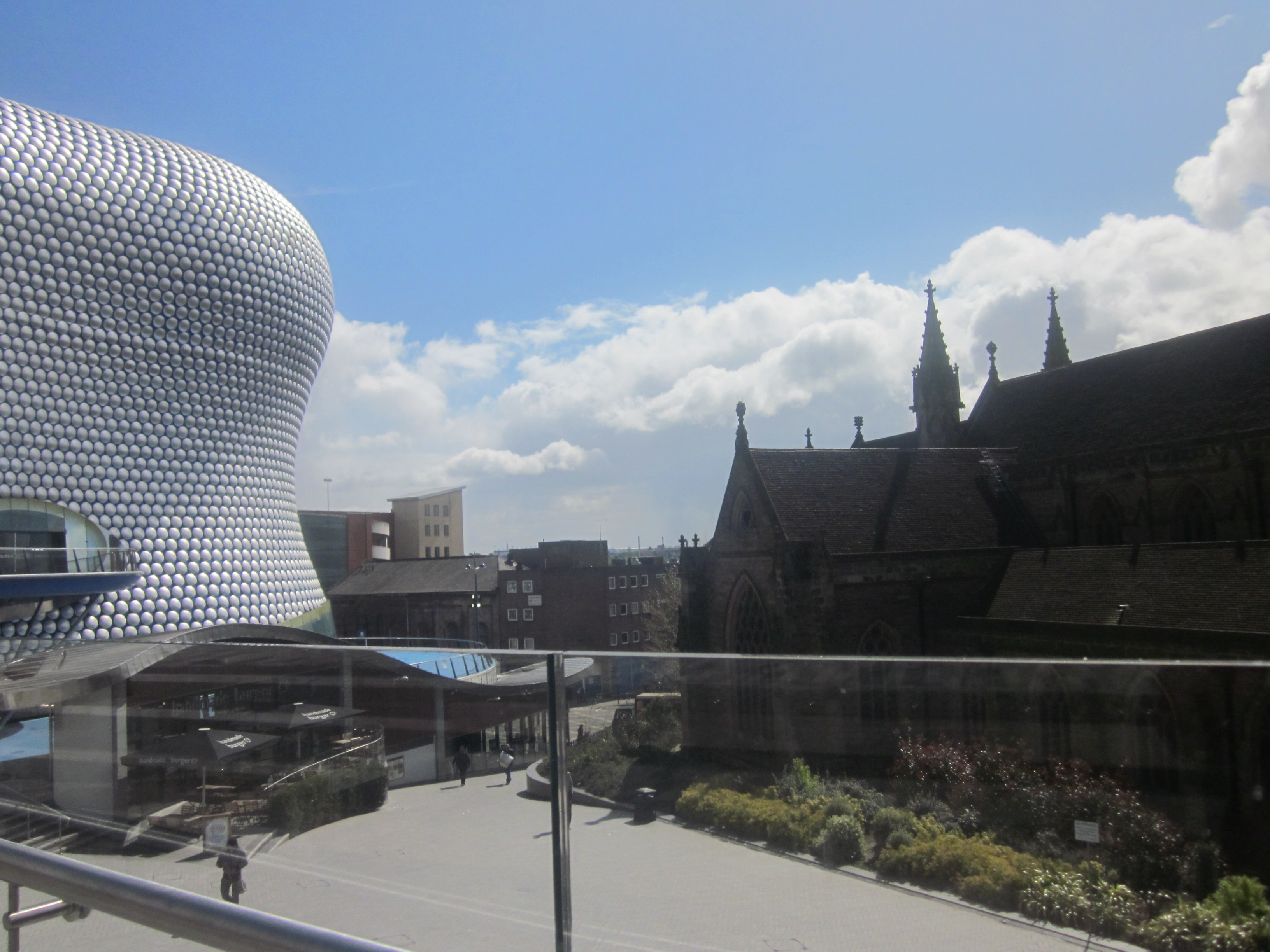 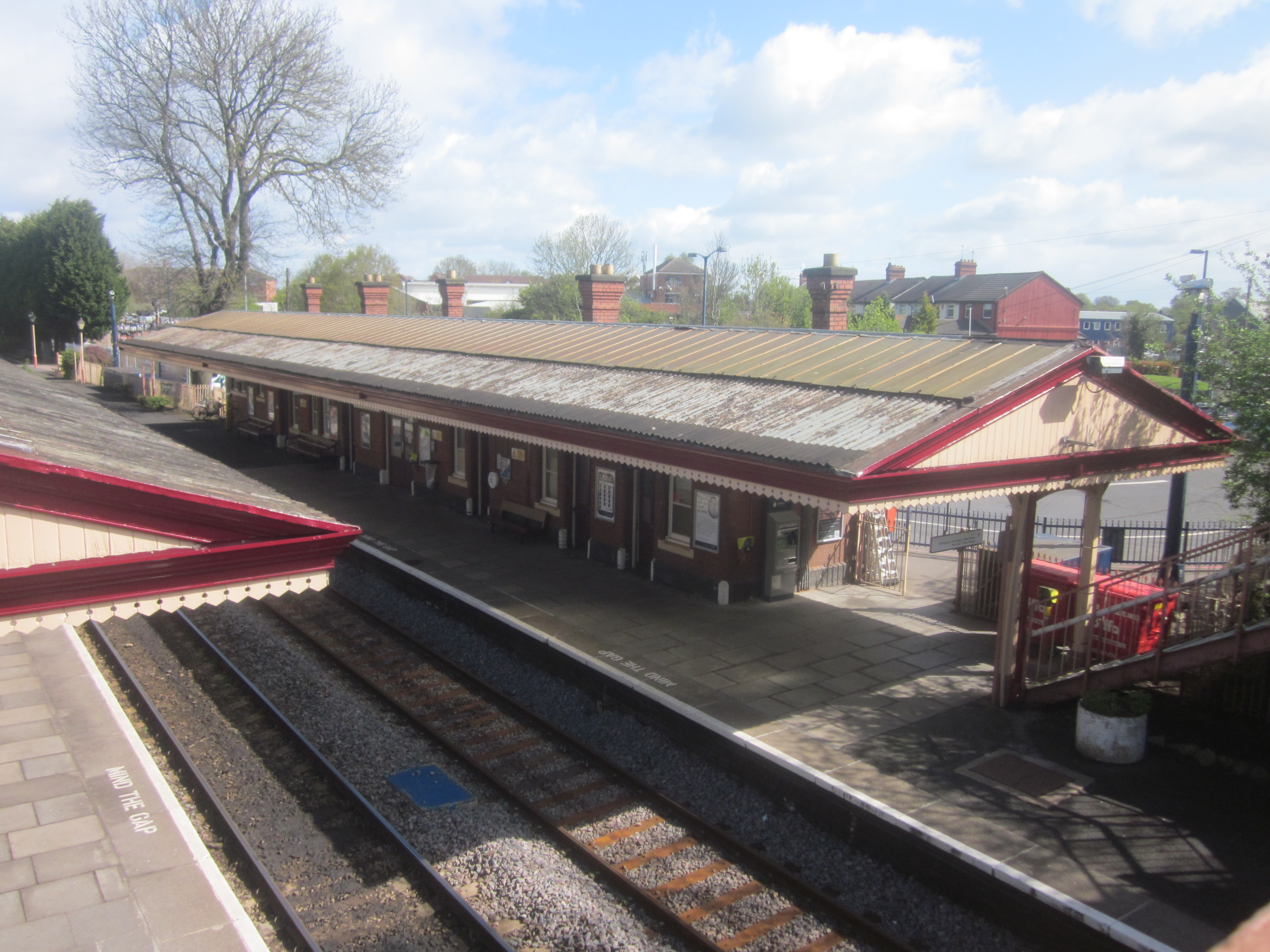 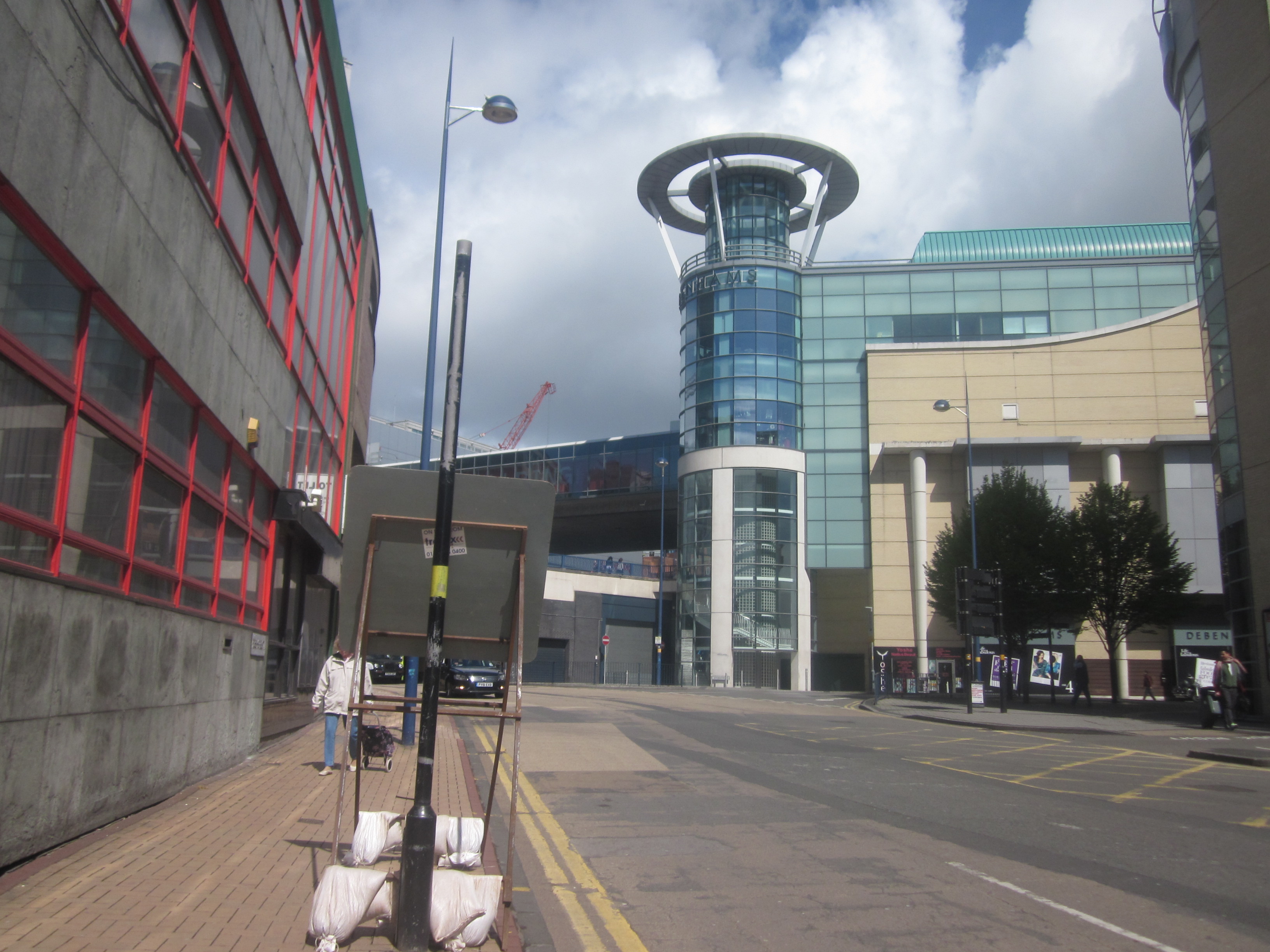 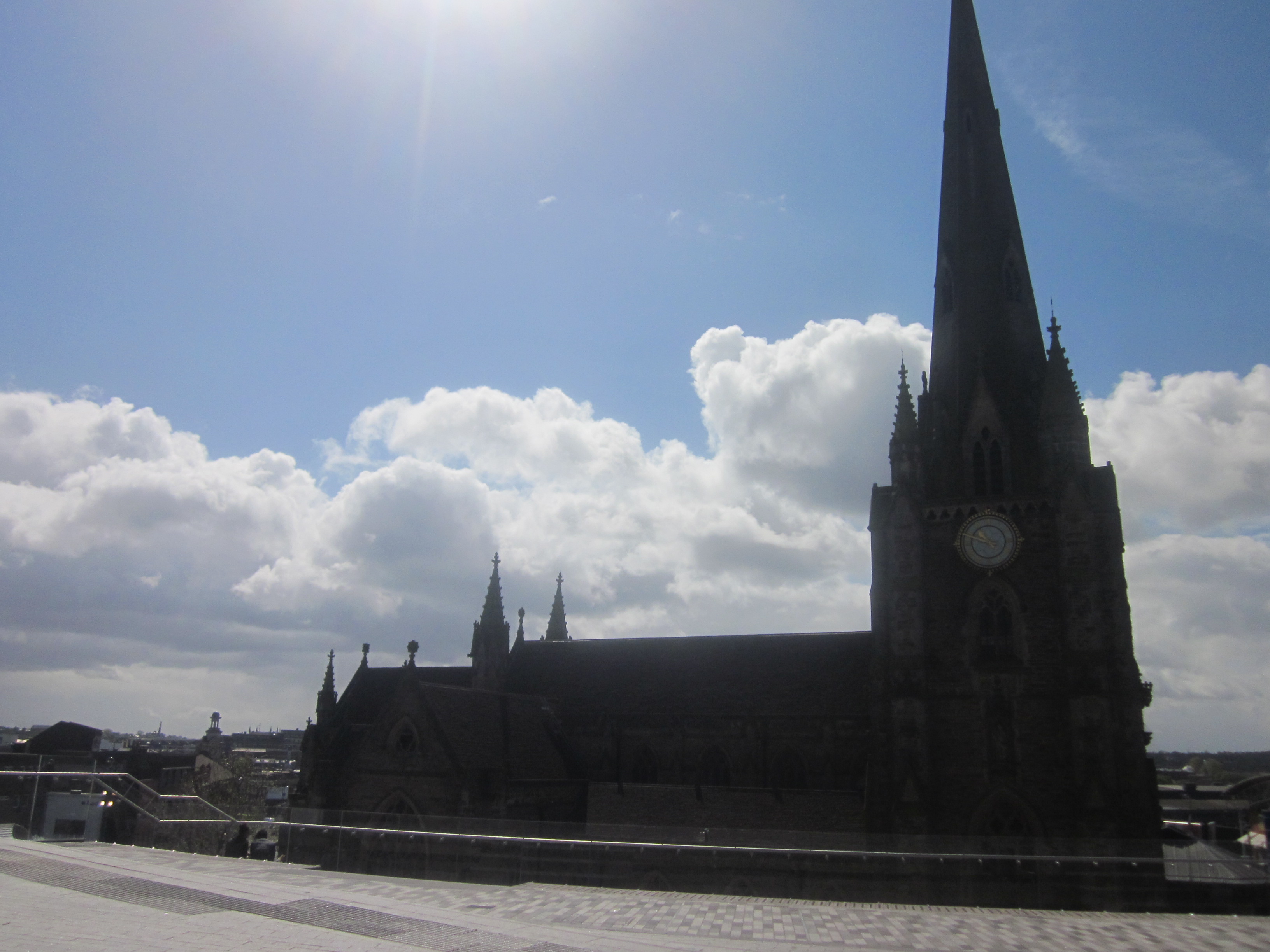